圖片前處理
Manual crop(for Unet, predict)
Annotation sop(for Unet)
Manual crop
iPhone Data才需要
打開圖片選圖片編輯器
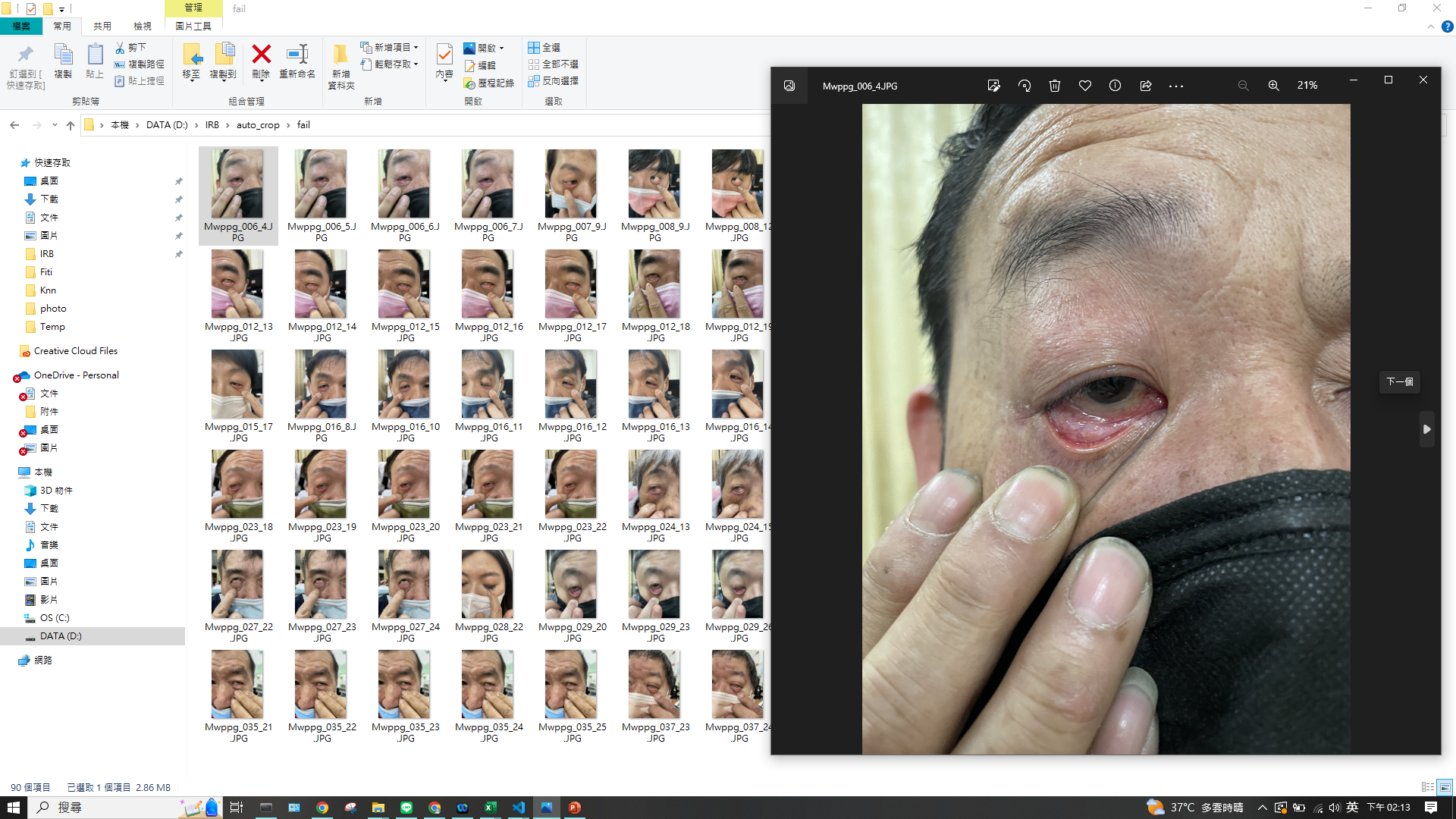 外觀比例選擇正方形
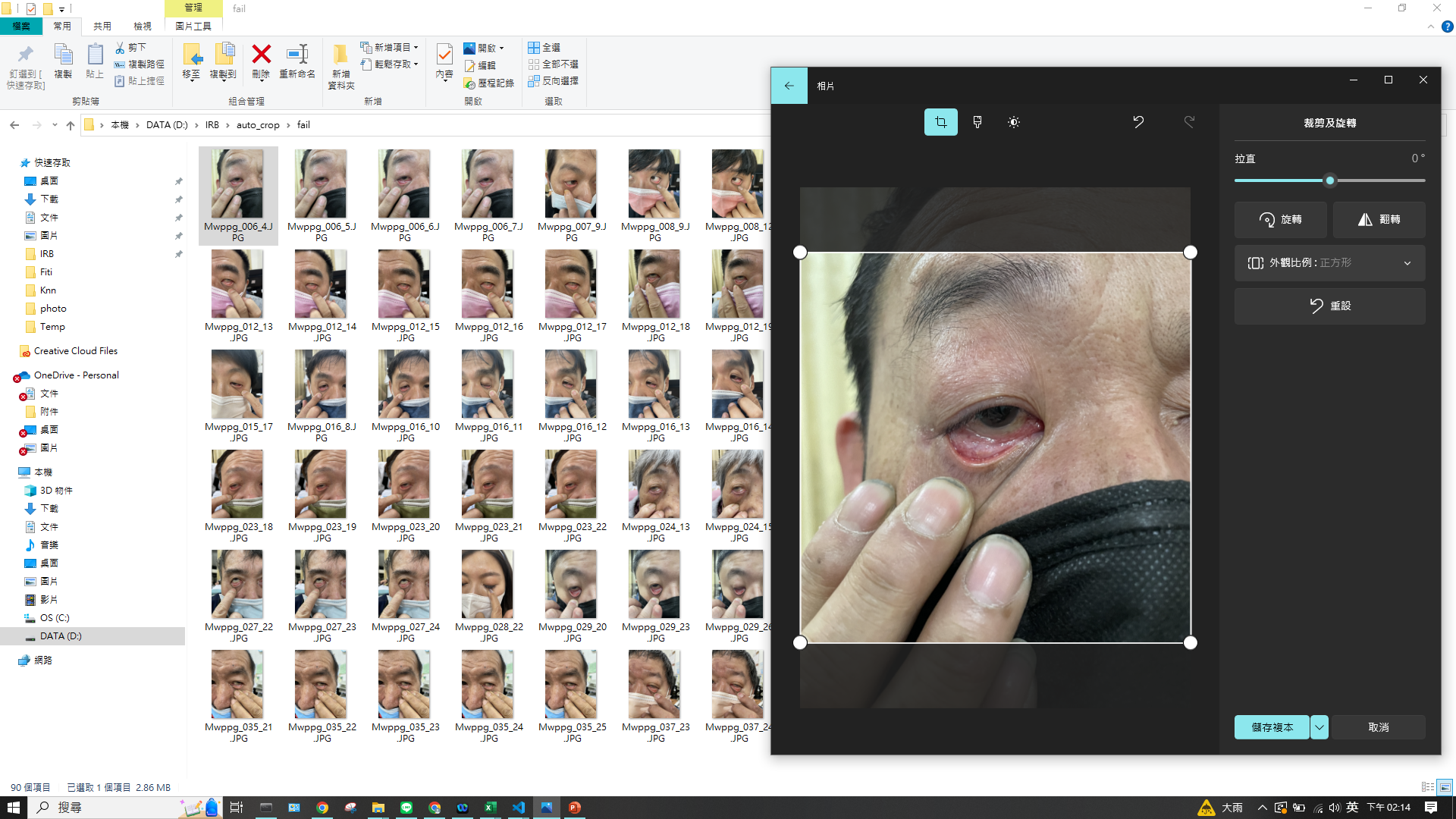 調整成範圍至只有眼睛和眼瞼
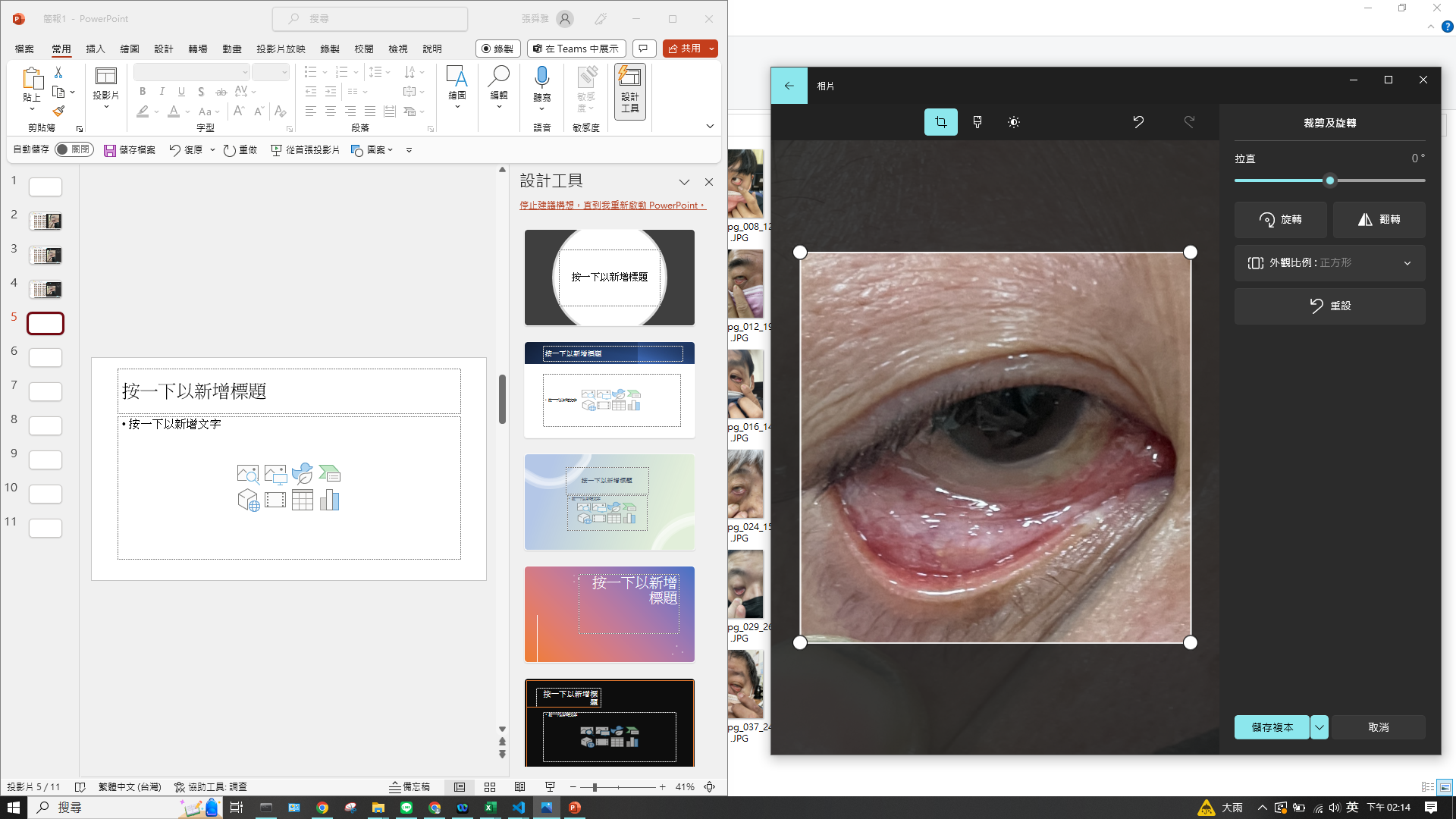 儲存
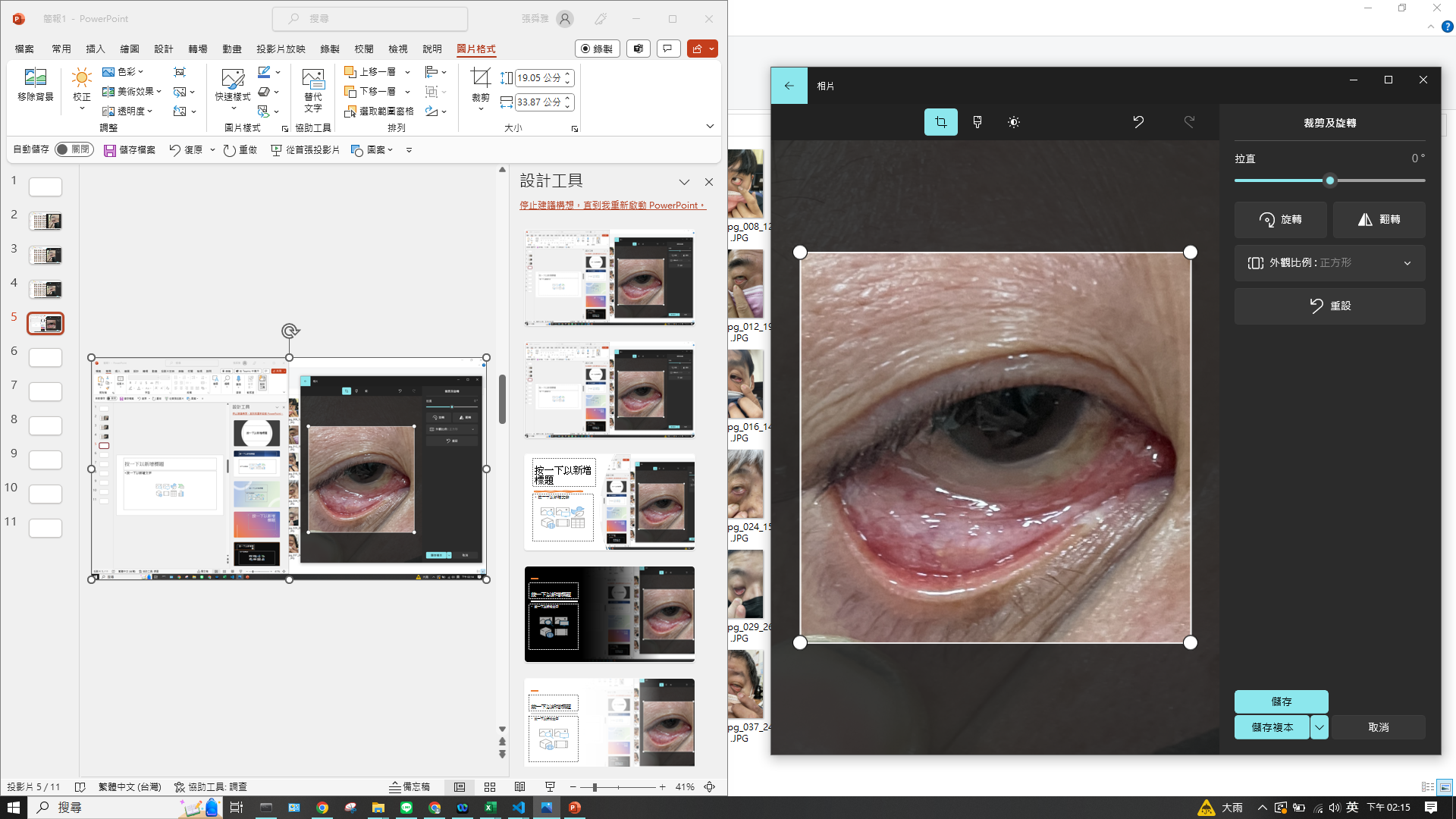 Annotation sop
For U-net dataset
標記流程說明​
標記項目:眼瞼(藍色#0000ff)、背景(紅色#ff0000)
標記流程:​
載入專案: 檔案>開啟選擇圖片(.jpg)或從資料夾拖移至視窗。​
建立圖層: 生成一個透明圖層於原圖前面。​快捷鍵(ctrl+shift+n)
鉛筆標記: 透過”鉛筆工具”描繪，顏色選用紅色描眼瞼邊框。
背景填色:輪廓描繪完成後，透過”填色工具”填入紅色。​
眼瞼填色:快捷鍵X切換顏色，透過”填色工具”填入藍色。
存檔: 以圖片型式匯出(.png)。快捷鍵(ctrl+e)
安裝gimp
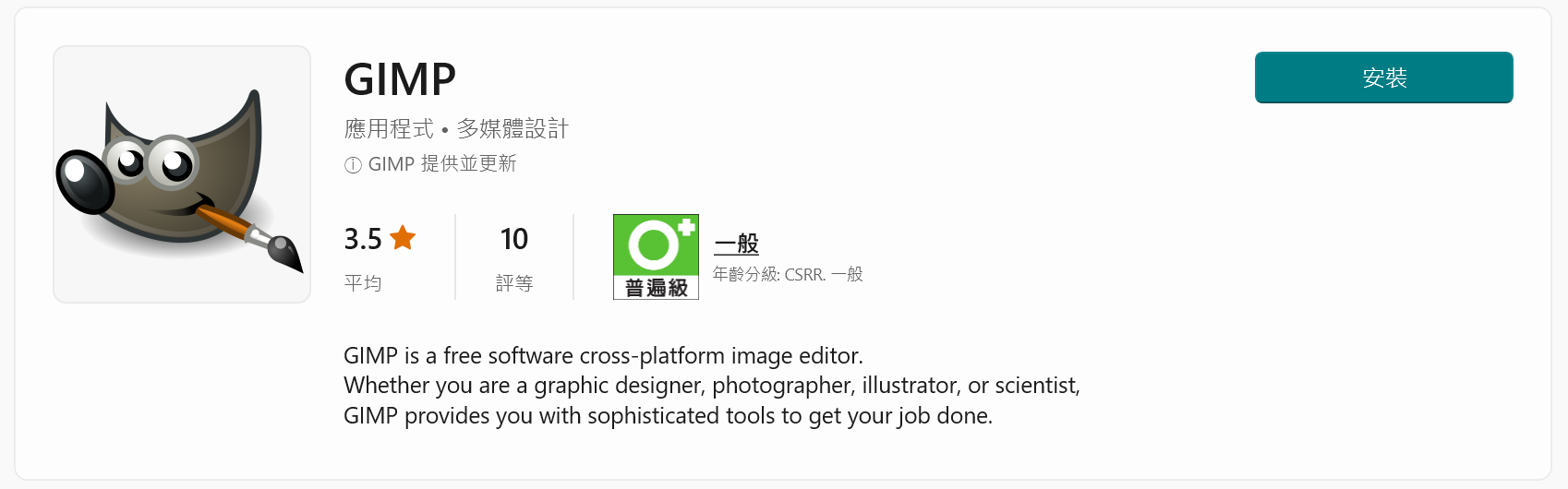 工具說明
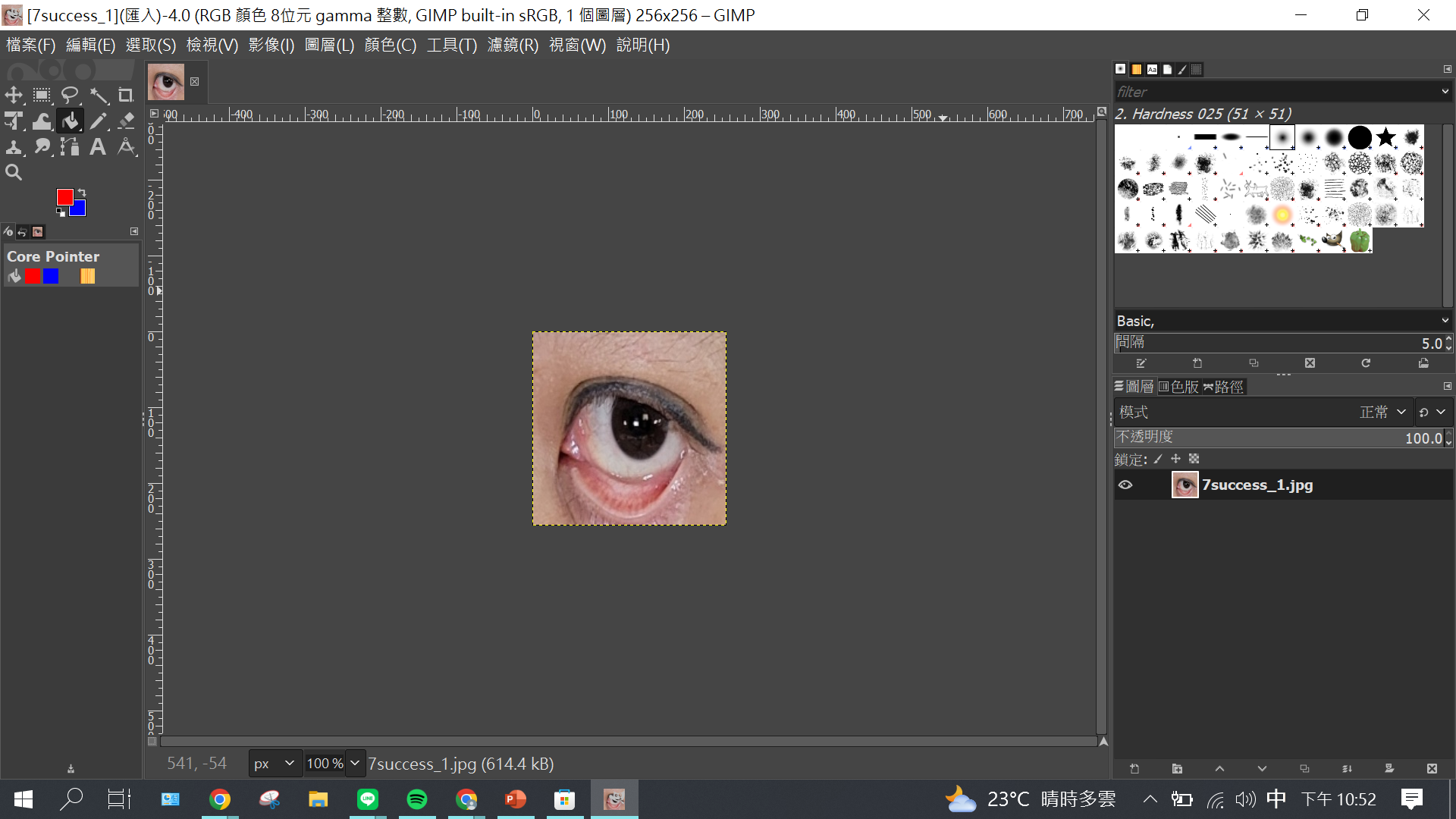 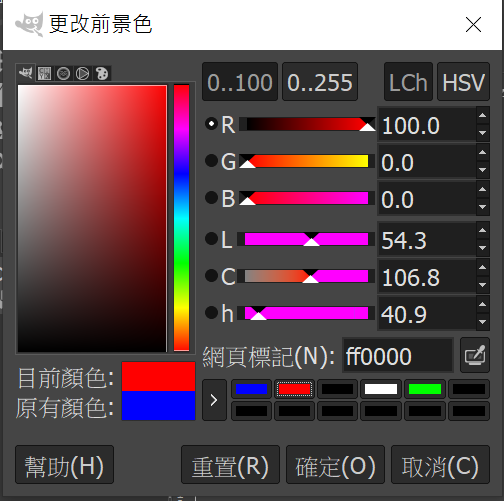 填色、鉛筆
選取顏色
藍色 0000ff
紅色 ff0000
載入專案&新增圖層
檔案>開啟選擇圖片(.jpg)或從資料夾拖移至視窗
建立圖層: 生成一個透明圖層於原圖前面。​快捷鍵(ctrl+shift+n)
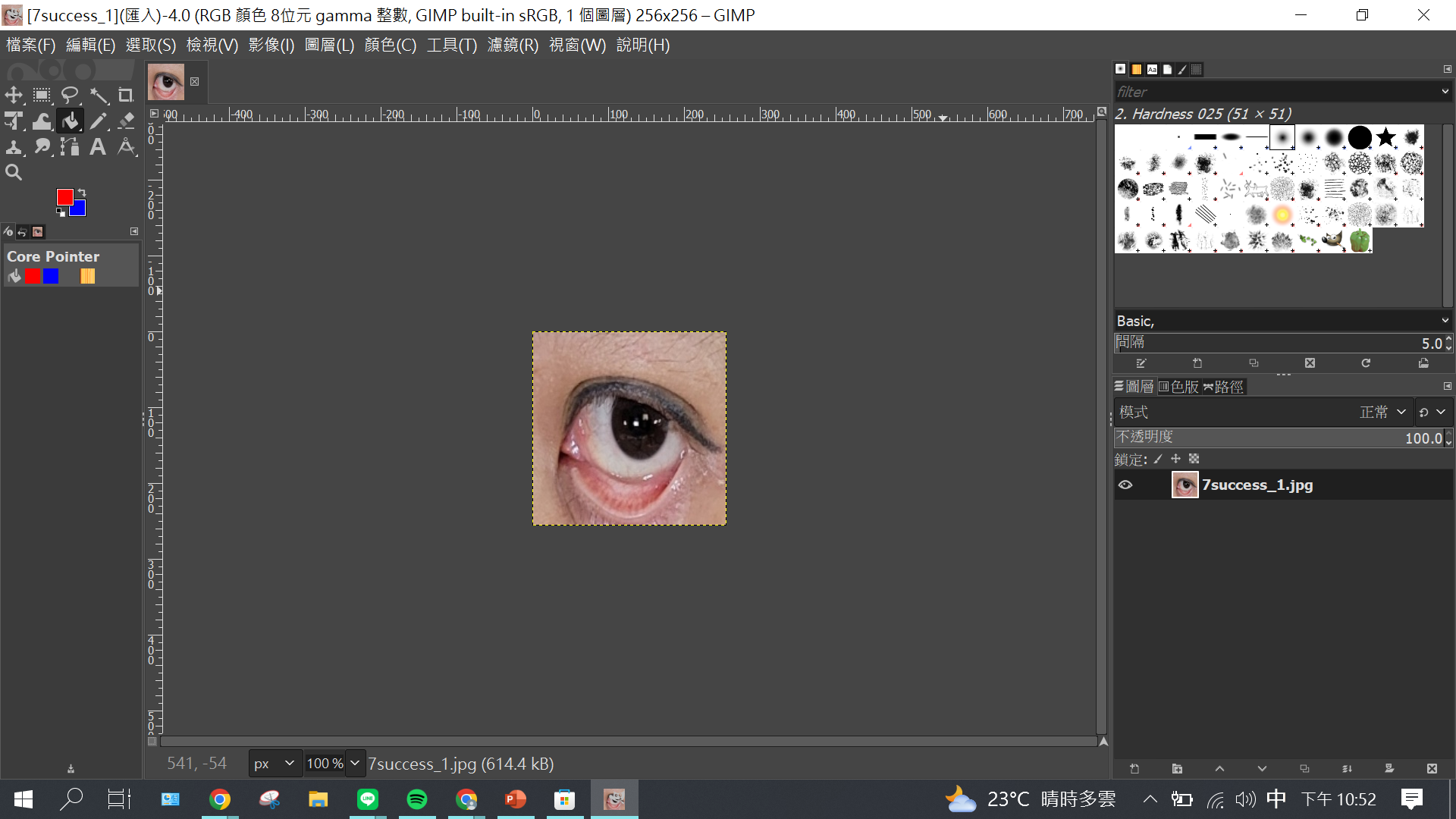 一定要記得新增圖層，否則無法填色!
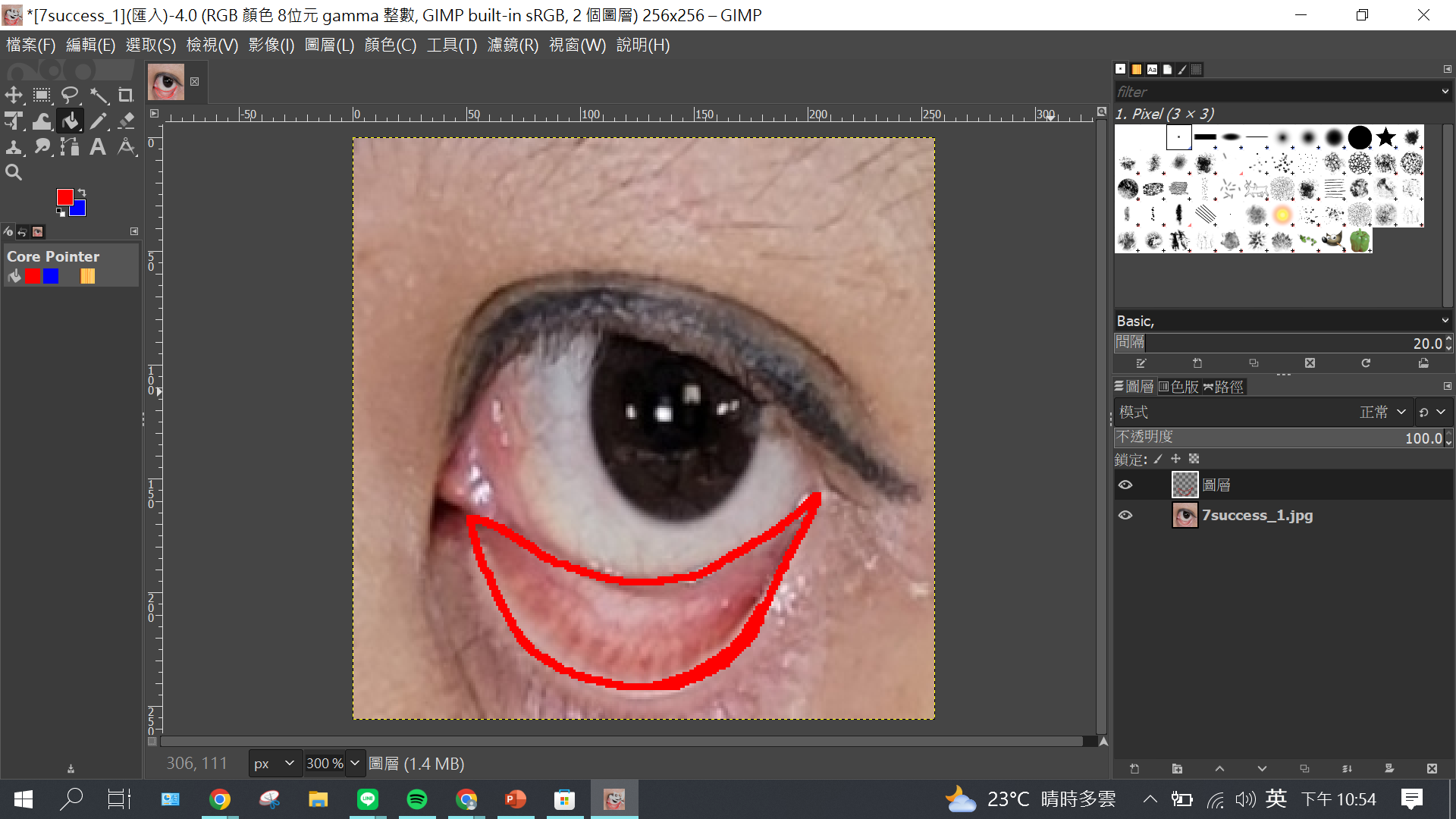 鉛筆標記
透過”鉛筆工具”描繪，顏色選用紅色描眼瞼邊框。
眼瞼的範圍不包含眼白邊緣、下睫毛邊緣。
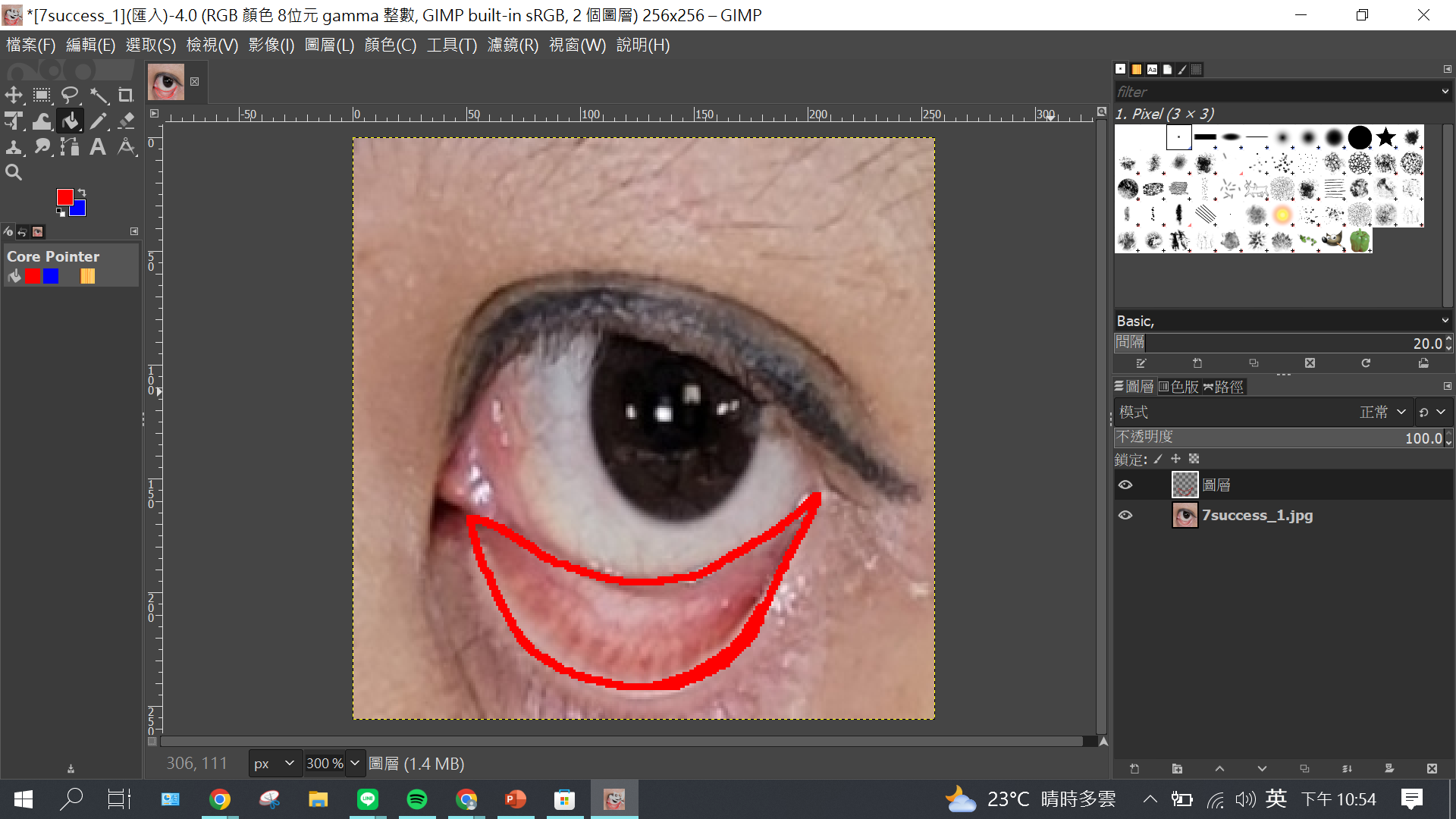 填色
背景填色:輪廓描繪完成後，透過”填色工具”填入紅色。
眼瞼填色:快捷鍵X切換顏色，透過”填色工具”填入藍色。
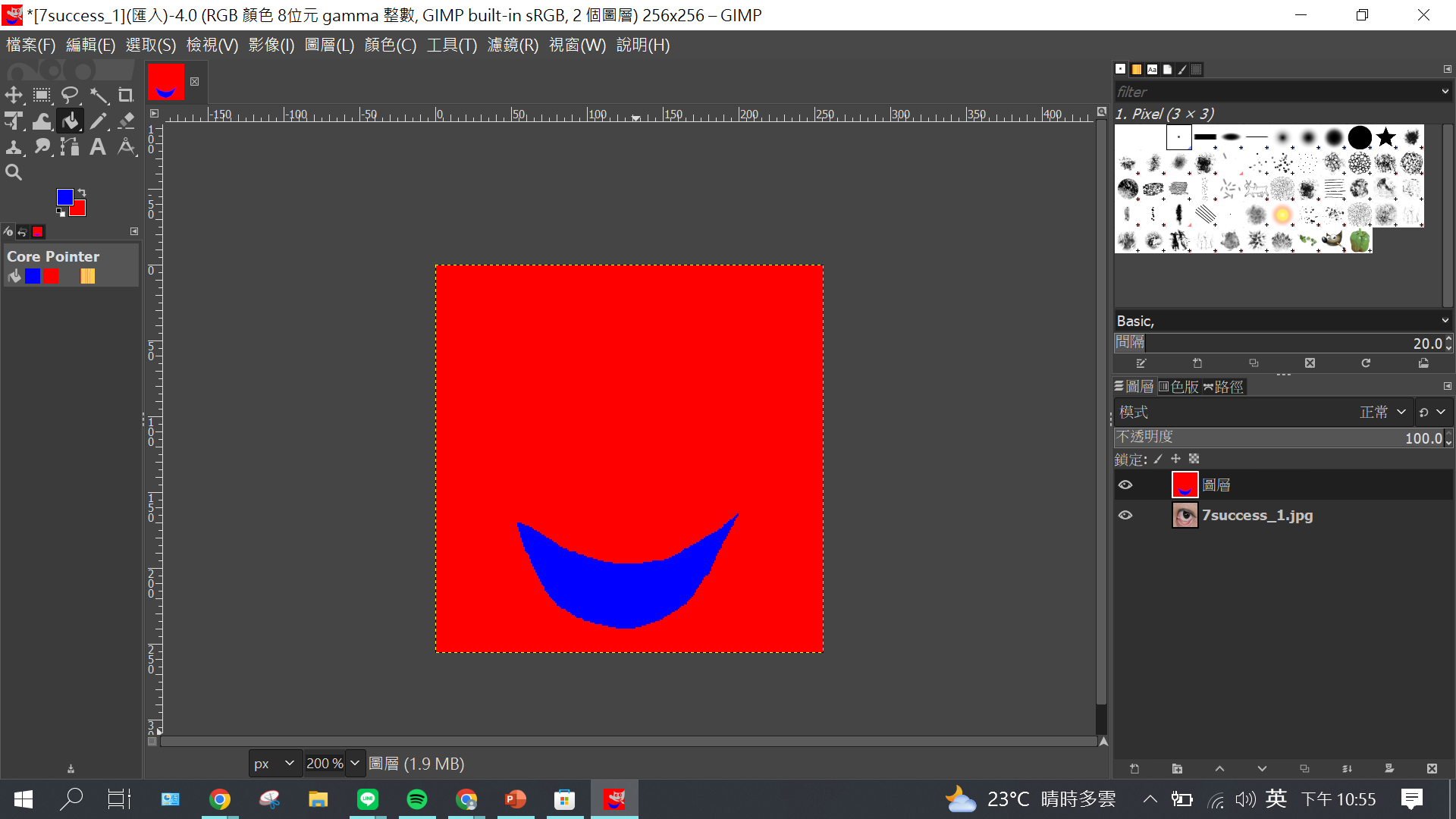 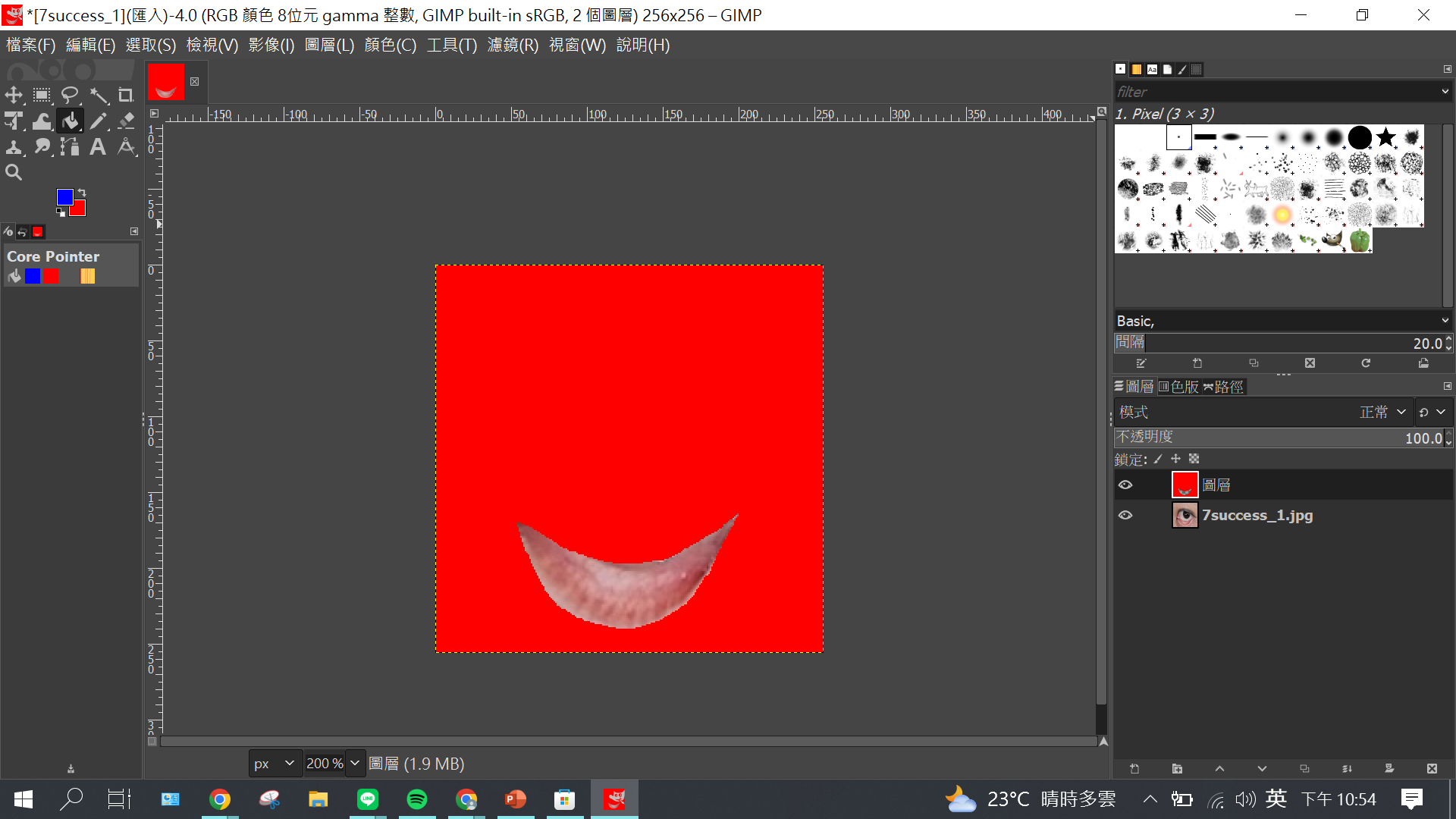 儲存檔案
存檔: 以圖片型式匯出(.png)。快捷鍵(ctrl+e)
此檔名會跟匯入圖片相同，副檔名為png
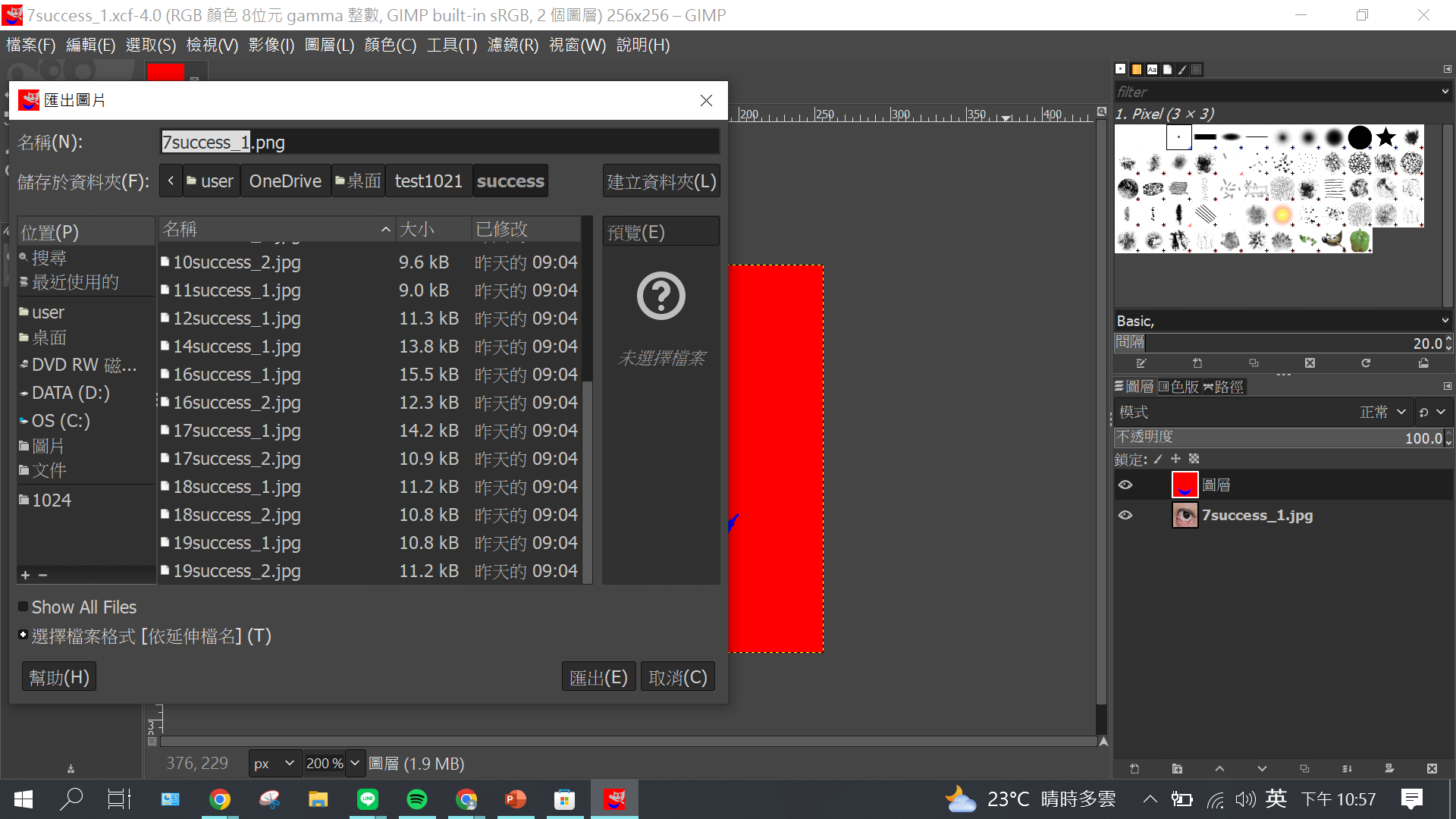 End